Retail | Track marketing campaign performance
Microsoft 365 Copilot
Buy
Store revenue
Marketing spend
Conversion rate
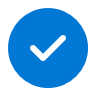 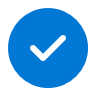 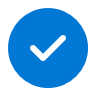 Value benefit
KPIs impacted
Revenue growth
Cost savings
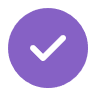 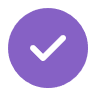 1. Efficient campaign planning
2. Content creation and review
3. Data-driven insights
Collaborate with your team to plan a campaign using Copilot in Teams. It assists in suggesting talking points, setting goals, and assigning tasks.
Use Copilot to draft marketing content, such as blog posts, social media updates, and email campaigns. It provides real-time suggestions and helps maintain consistent messaging.
Analyze campaign performance data with suggestions from Copilot in Excel for new formula columns and insightful charts.
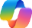 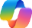 Copilot Chat 1
Copilot Chat 1
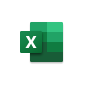 Benefit: Accelerate campaign planning, foster creativity, and ensure alignment across the team.
Benefit: Enhance content quality, save time, and engage your audience effectively.
Benefit: Optimize campaigns based on data-driven insights, leading to better ROI.
Copilot in Excel
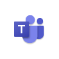 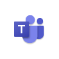 Copilot in Teams
Copilot in Teams
6. Personalized customer segmentation
5. Collaborative campaign review
4. Social media scheduling
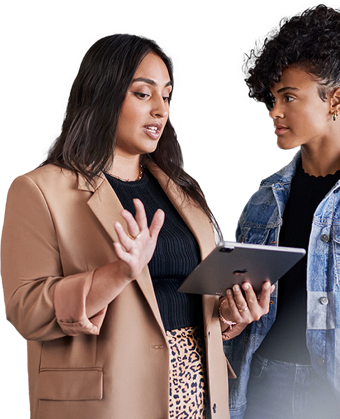 Prompt Copilot to recommend customer segmentation options for consideration.
During campaign reviews, Copilot in Teams assists in summarizing key points, identifying areas for improvement, and suggesting next steps.
Set up social media posting schedules using Copilot in Planner. It can create tasks, assign deadlines, and remind team members to publish content.
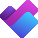 Copilot in Planner
Benefit: Increase engagement, deliver relevant content, and boost conversion rates.
Benefit: Streamline social media management, maintain consistency, and reach your audience at optimal times.
Benefit: Facilitate efficient discussions, align stakeholders, and drive campaign success.